Городское сообщество «ВелоПушкино»
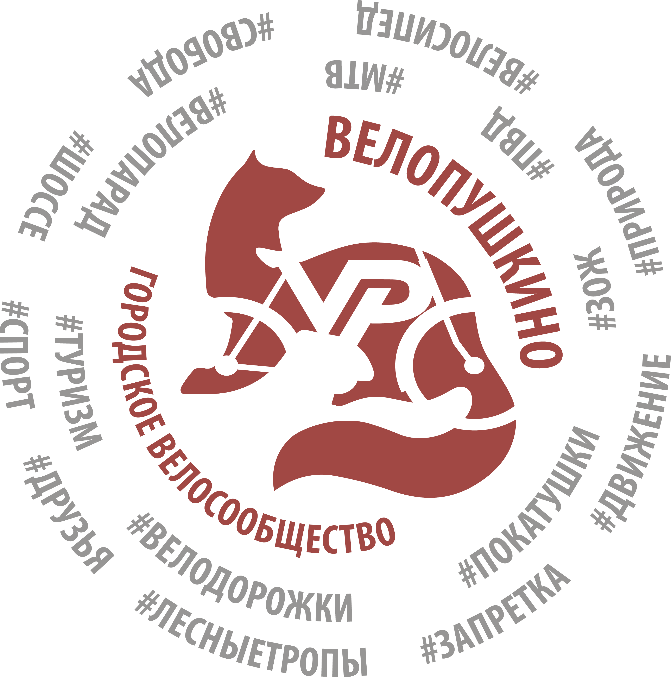 Городское сообщество «ВелоПушкино»Цель проекта:
Развитие велоинфраструктуры в городском округе;
Популяризация ЗОЖ среди населения;
Организация досуга граждан
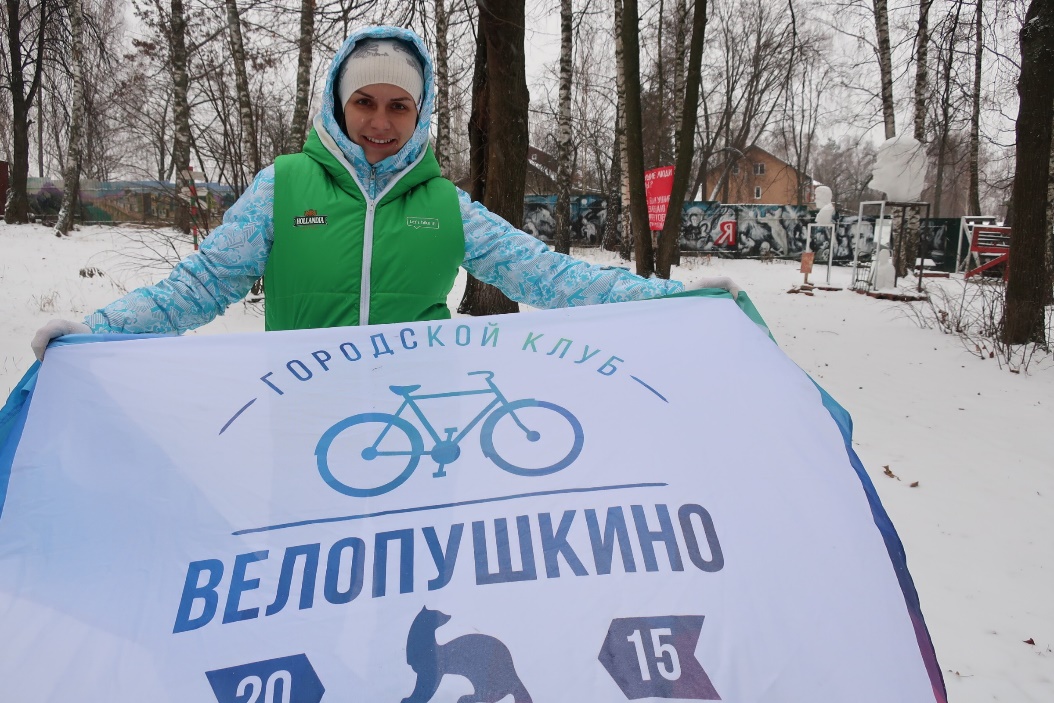 Достижения «ВелоПушкино»
выигранный грант среди физических лиц Федерального агентства Росмолодежь на реализацию проекта «Осенний велопарад в Пушкино», который собрал около 350 участников, волонтеров, спортсменов; 
Лауреаты премии «Наше Подмосковье»;
группа в социальной сети Вконтакте, которая объединила более 2 000 единомышленников;
I Пушкинская ВелоЗарница – семейное мероприятие с патриотическим значением;
Lavra Bike Challenge – приключенческая гонка по Тропе в Лавру, которая собирает участником с Московской области, города Москвы, города Санкт-Петербург и других, 
Велоэкскурсии по Московской области для детей и взрослых;
Обучение детей правилам дорожного движения на велосипеде в рамках спортивно-развлекательных программ. Участие приняли около 50 семей с детьми; 
ВелоСубботники – участники сообщества помогают в уборке, облагораживании территории.
Велопарады в Пушкино собирают до 350 участников
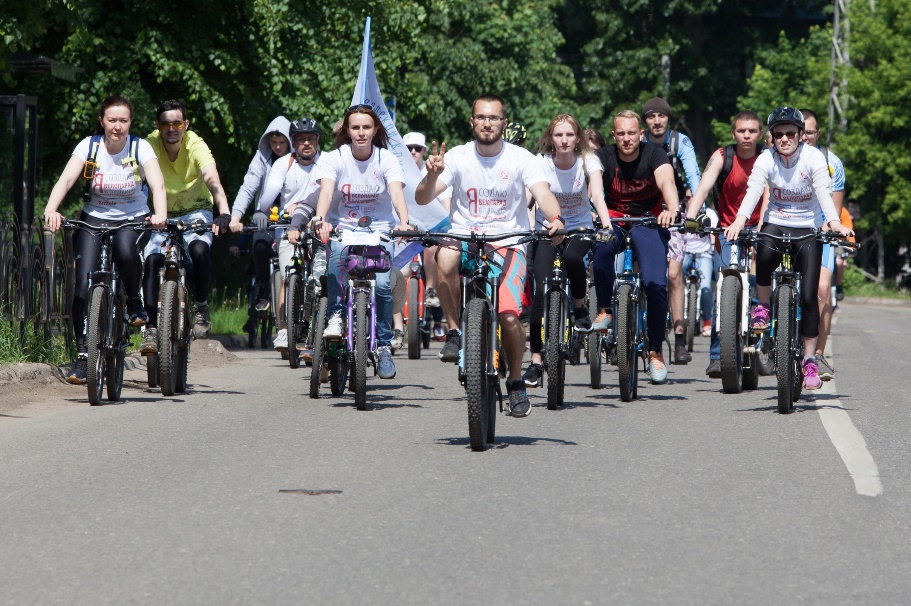 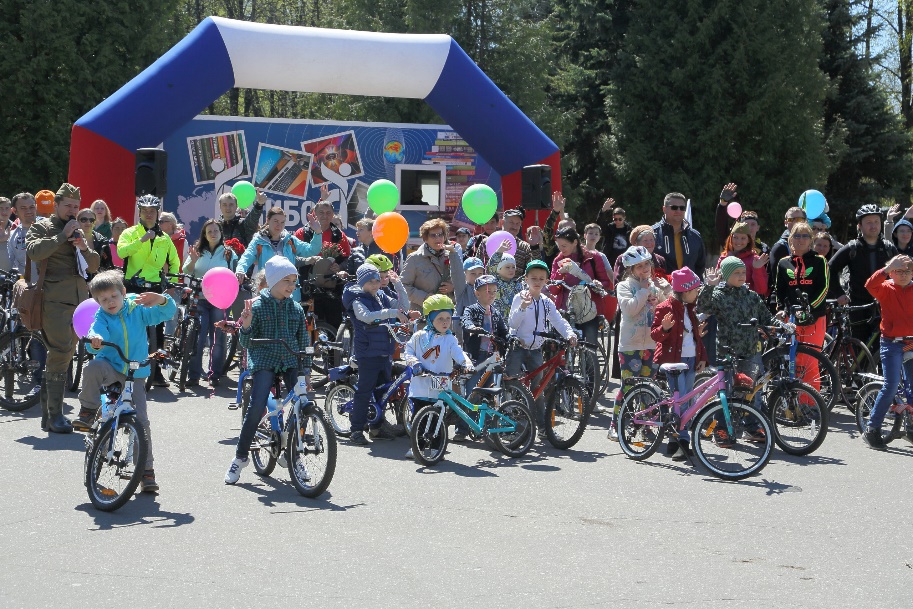 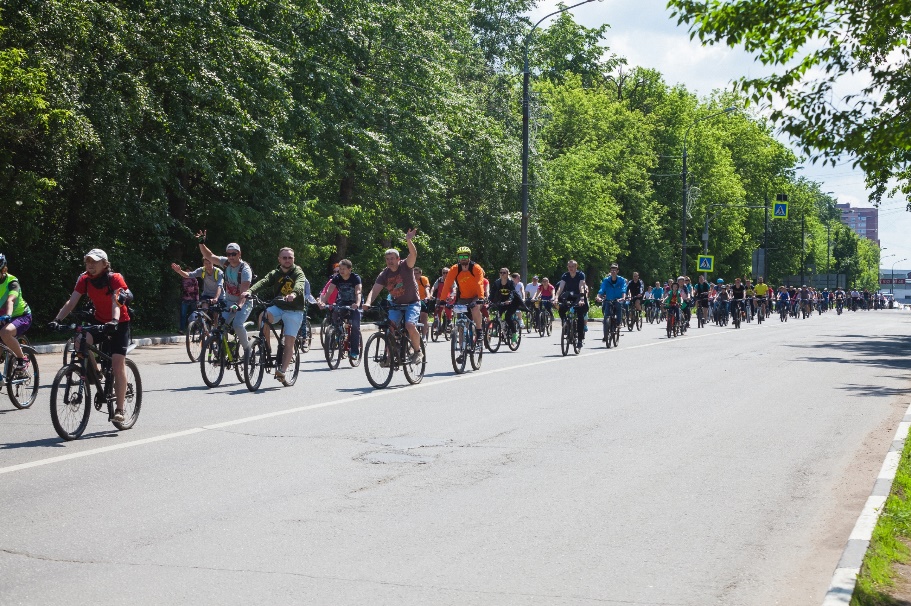 #велоДЕТИпушкино направление деятельности
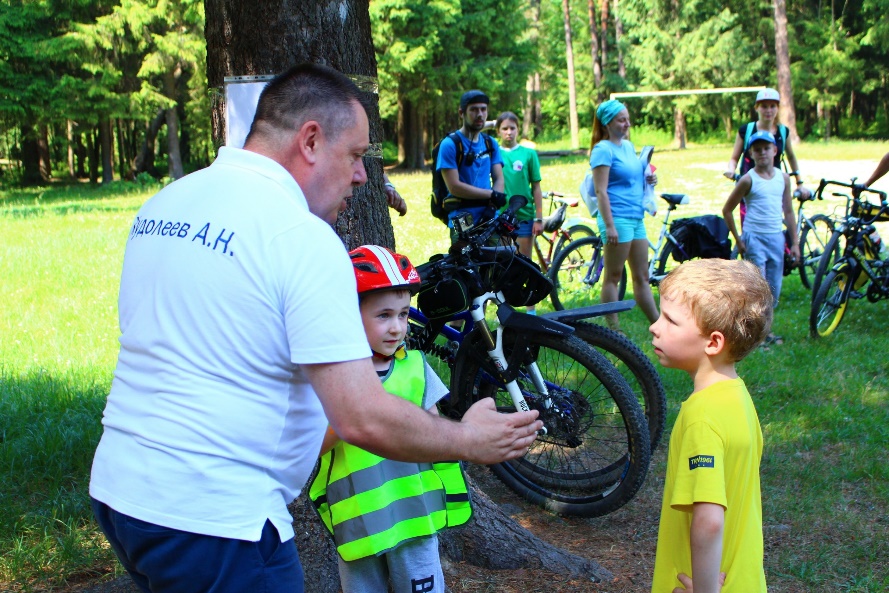 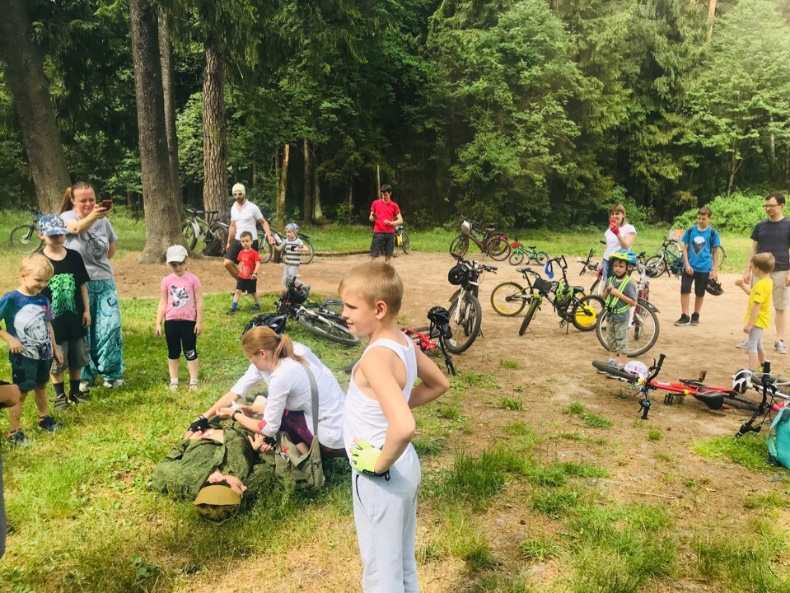 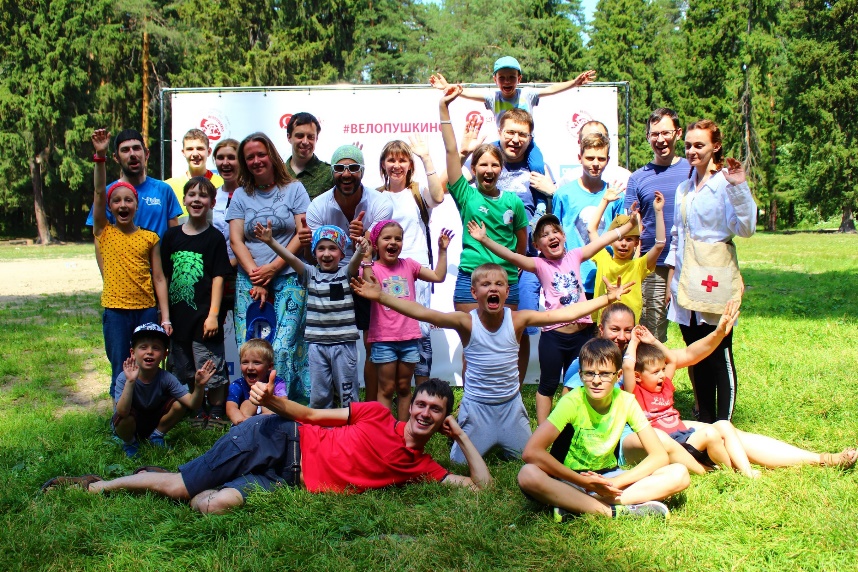 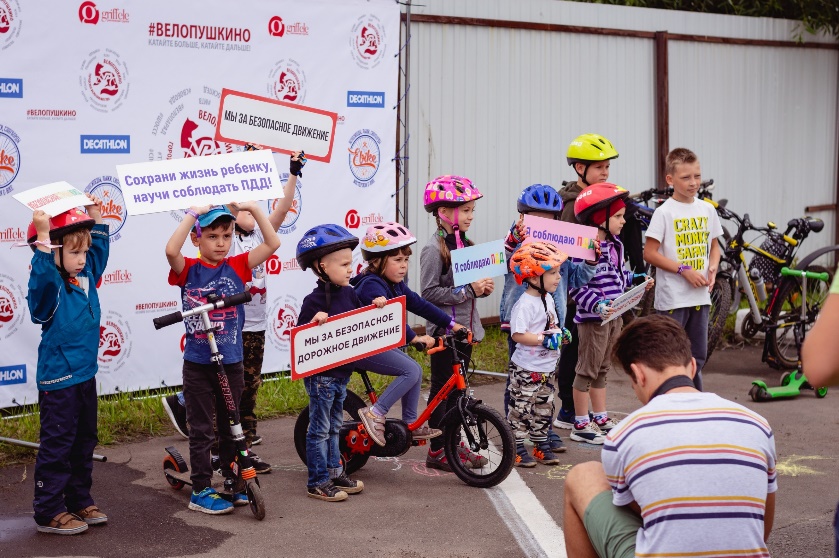 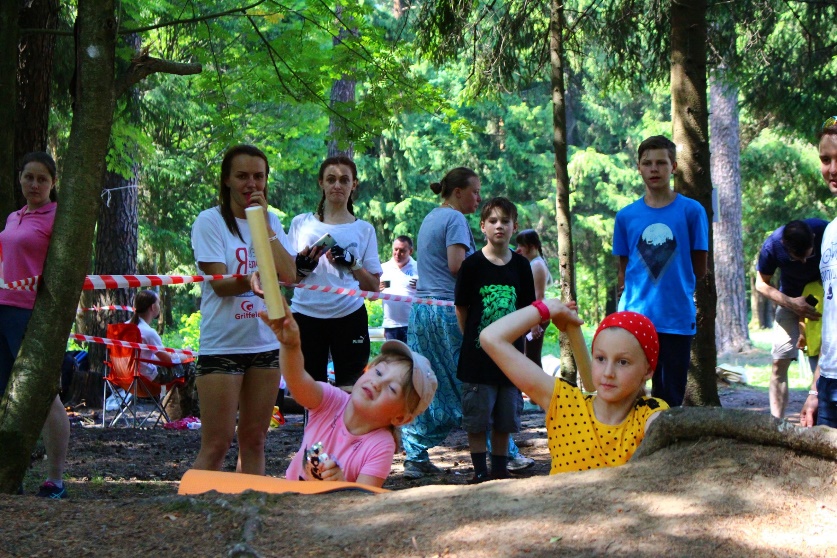 Мероприятия «ВелоПушкино»
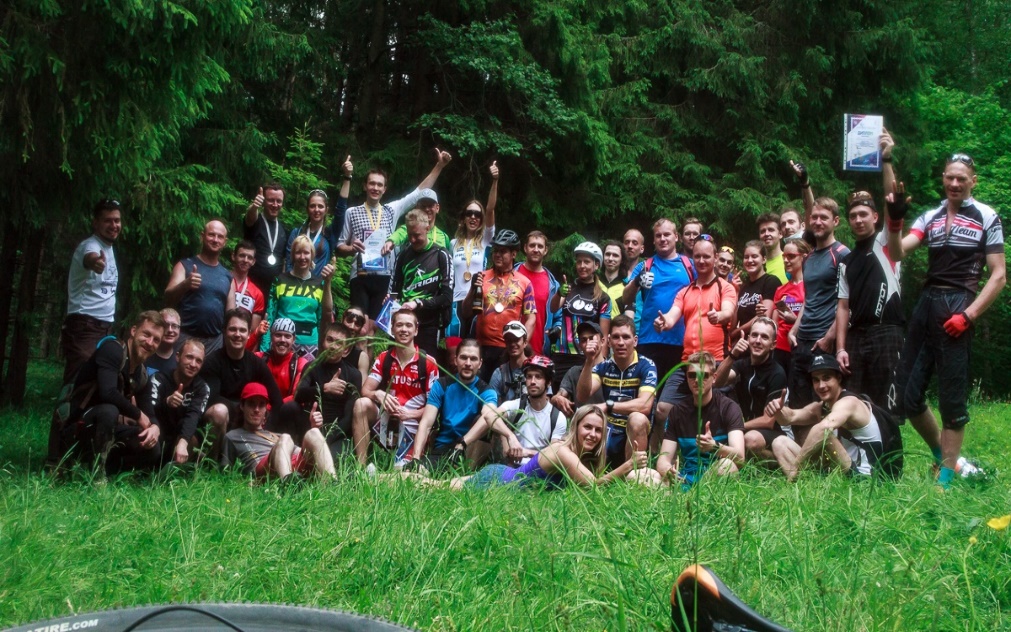 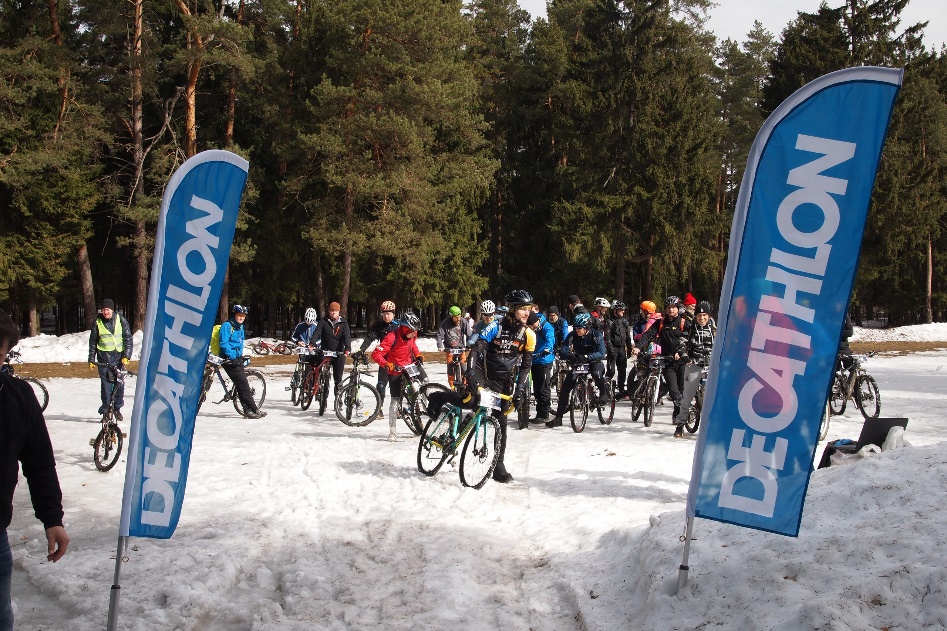 Вело Экскурсия
Lavra Bike Challenge
Lavra Bike Challenge
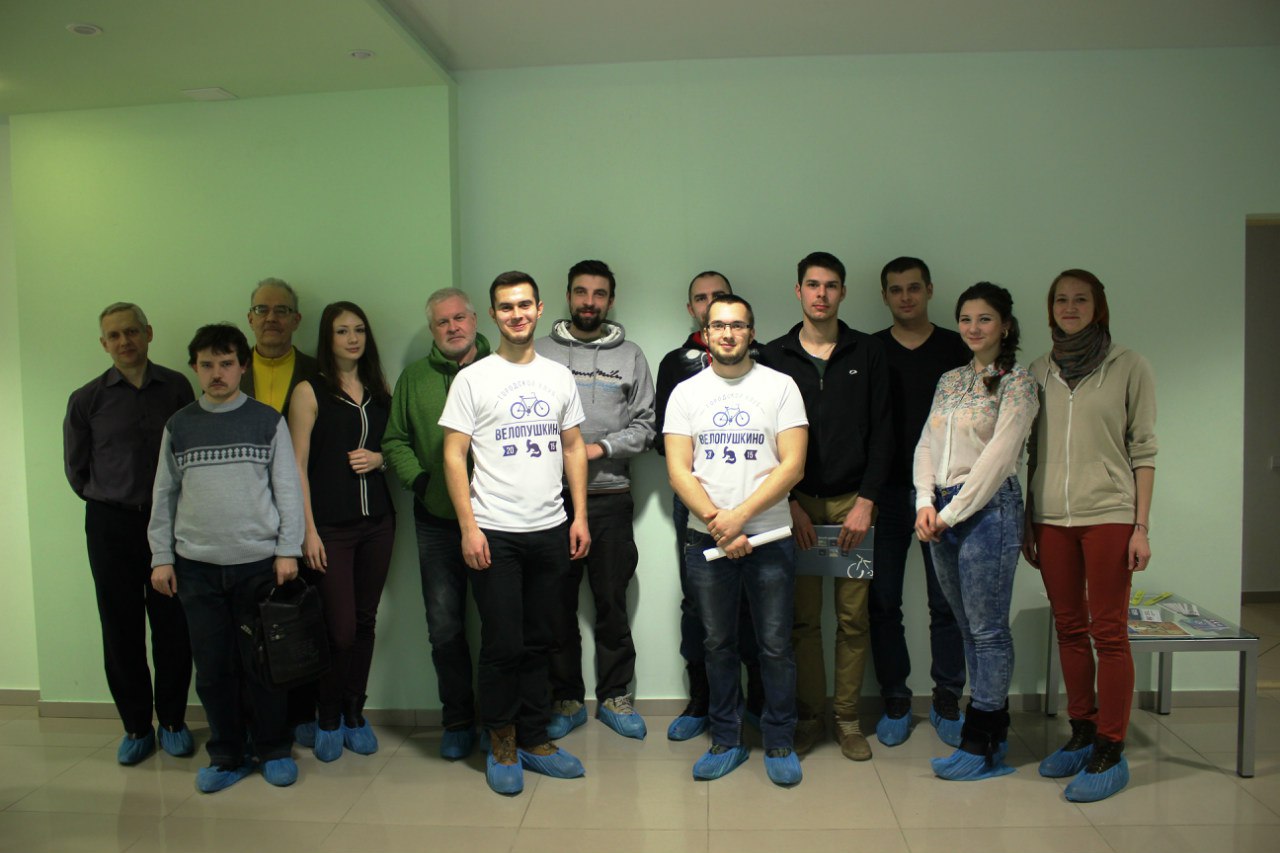 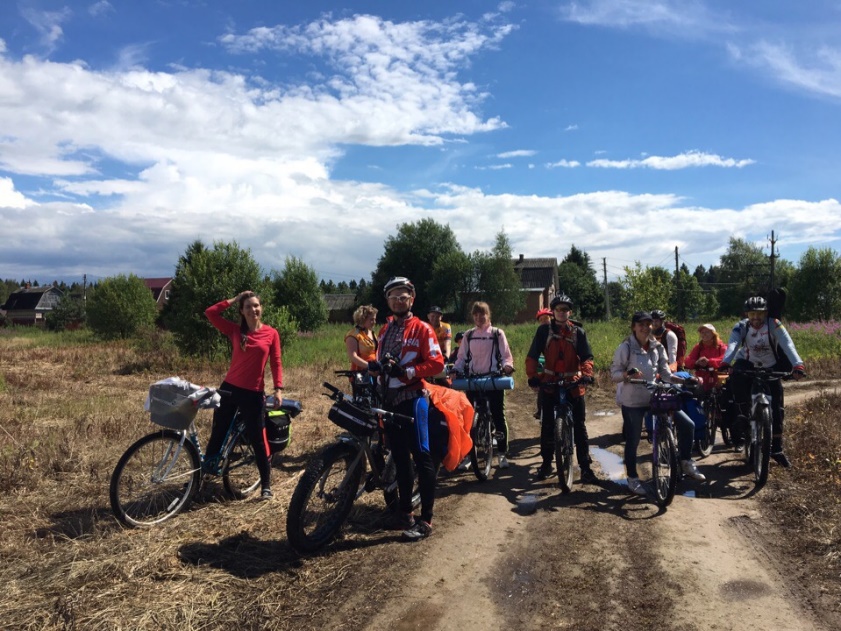 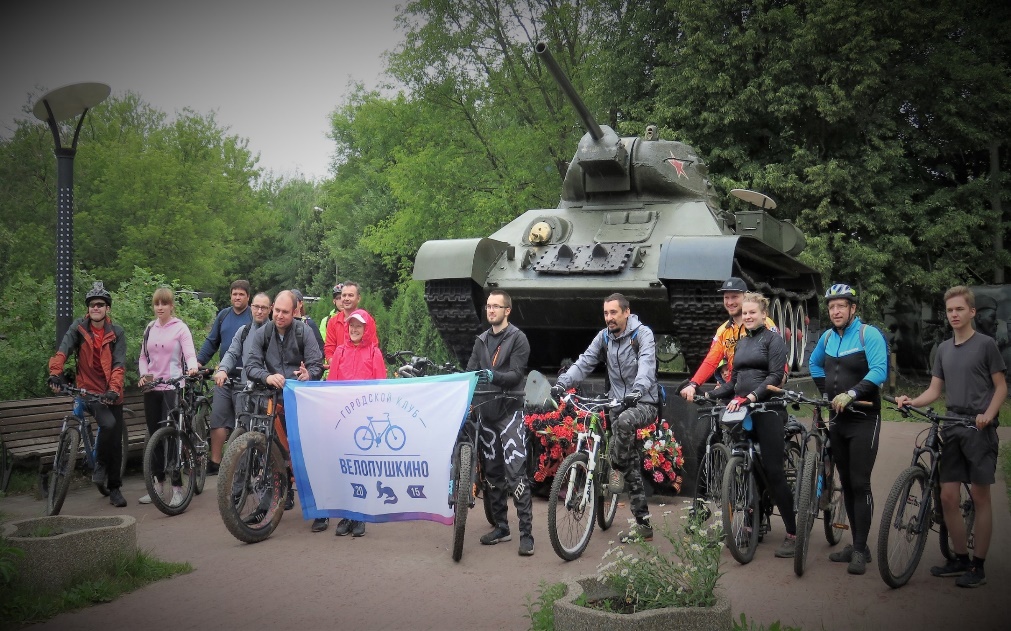 Конференция
Вело Экскурсия
Вело Поход
Акция «На работу на велосипеде»
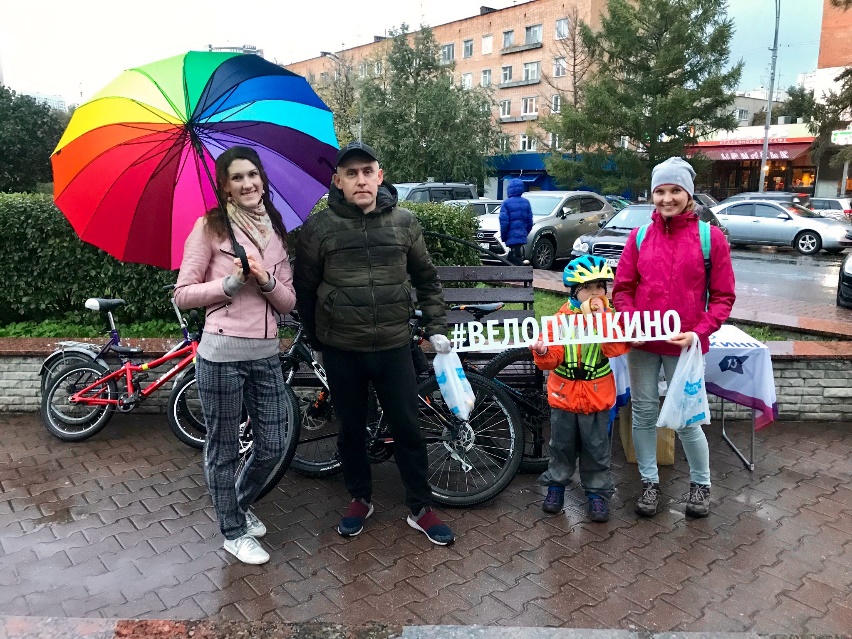 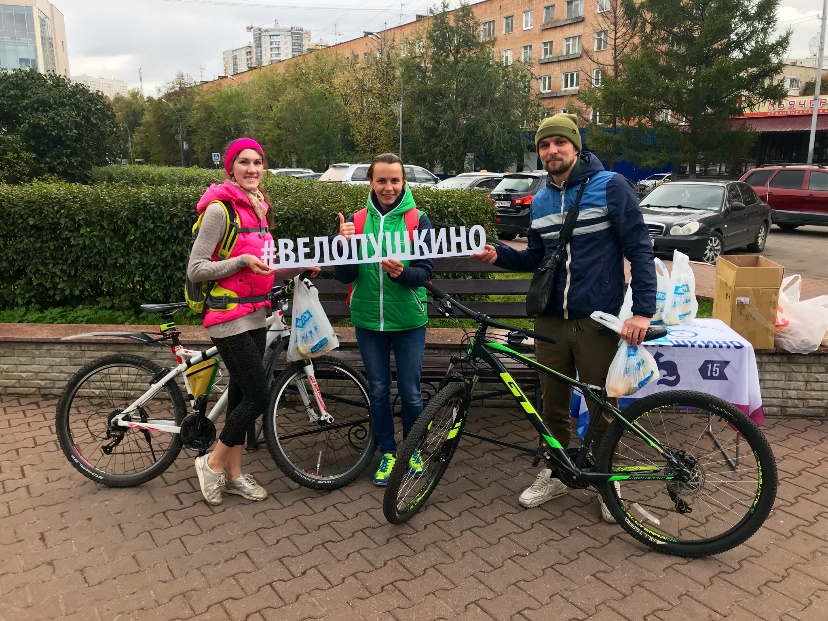 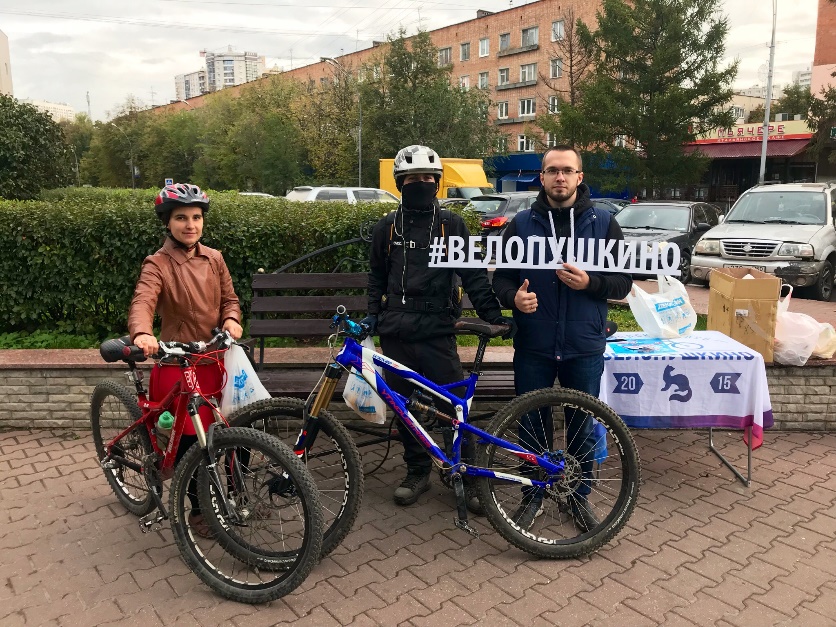 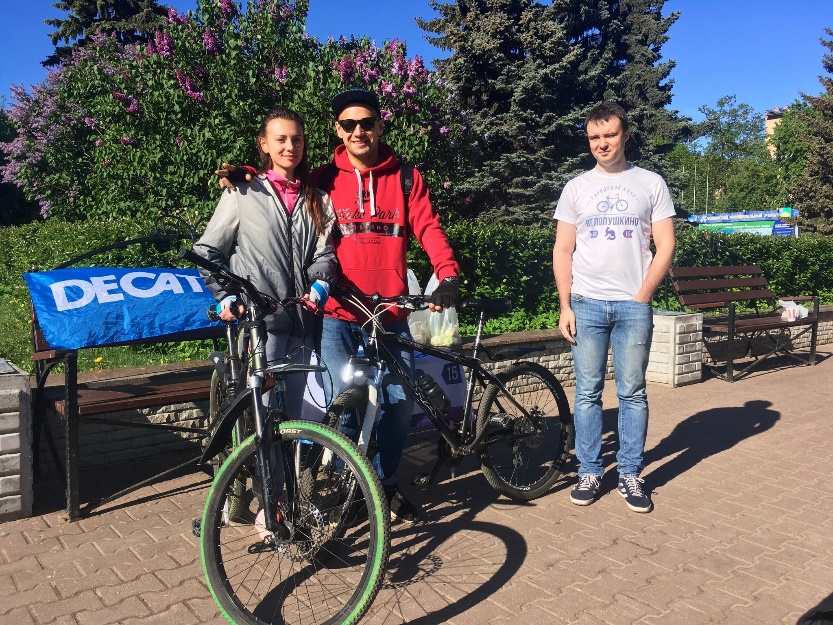 Городское сообщество «ВелоПушкино»
Сообщество было создано инициативными гражданами в 2015 году. Сегодня «ВелоПушкино» это сообщество со своей историей, традициями, мероприятиями.
	2017г., 2018 г. лауреаты премии «Наше Подмосковье».
	В 2019 году Людмила Ионова выиграла грант Федерального агентства Росмолодежь с проектом «Осенний велопарад в Пушкино». Велопарад прошел 22 сентября 2019 года в рамках «Дня без автомобиля». 
	Велопушкино это движение, существующее на общественных началах. Вступление в сообщество добровольное. Участие в мероприятиях, выездах буднего и выходного дня бесплатное.
Наши 5-ти летние планы:
Зарегистрировать городское сообщество «ВелоПушкино»  как спортивную организацию;
Открыть детскую велосипедную школу;
Запустить социальную рекламу по пропаганде ПДД для велосипедистов;
Провести велофестиваль, который объединит спортсменов, любителей и приверженцев ЗОЖ области;
Создать велоинфраструктуру в городе. Создать проект велосипедных маршрутов;
Популяризация велосипеда, как средства передвижения среди населения
Спасибо за внимание!
Ионова Людмила Дмитриевна
4992108@gmail.com